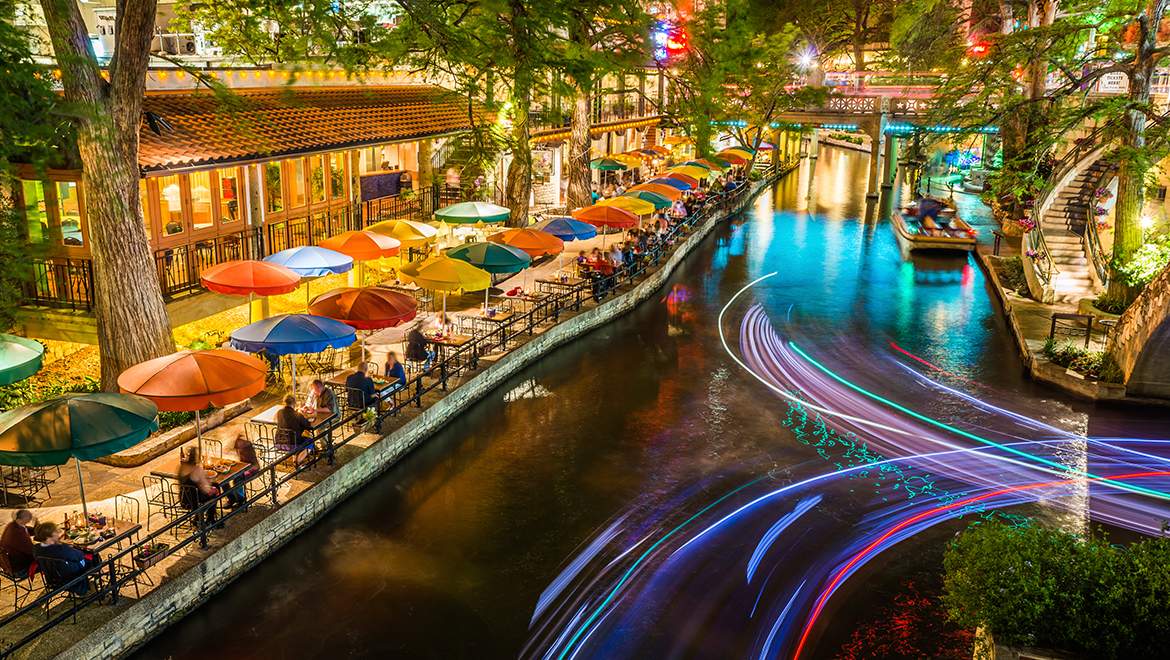 SAN ANTONIO
2019
9th Annual Veteran Entrepreneur Training Symposium
                                              May 29 – 31,  2019 | San Antonio, Texas
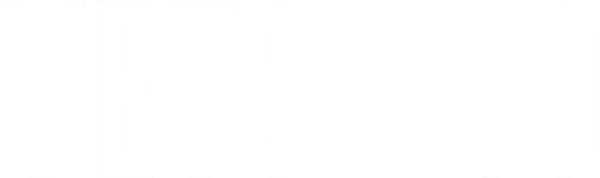 Your Strategic Roadmap: For 2019 and Beyond
Why Do You Need A Strategic Plan
What Should Be In Your Strategic Plan
How Do We Get Started
How to Work Your Plan
What’s Next
5 Signs That You Need A Strategic Plan
Your organization has no long-term plan for success
There is no formal mission, vision or goals
When team members are asked about the organization, answers vary or are vague 
Leadership does not or cannot track spending to company objectives
The organization has evolved and is no longer a one-person show
9th Annual Veteran Entrepreneur Training Symposium
                                              May 29 – 31,  2019 | San Antonio, Texas
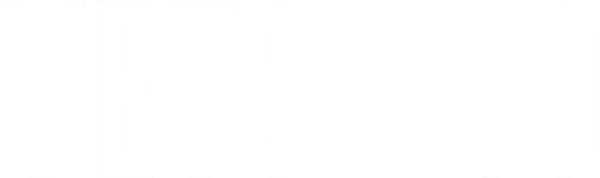 What Should Be In Your Strategic Plan
Mission Statement: 
Who are you?
What makes you different from other consultant companies?
What is your corporate philosophy?
Vision Statement:
What are your objectives for the future?
What would the achievement of your goals look like?
This could be a strategy statement – where are you are going and how you will get there?
Goals - Identify what the organization is going to do
Objectives - State how these goals will be accomplished
How Do We Get Started
Strategic planning starts with Senior leadership
First the organization needs to establish a core team executive leadership to develop a strategic plan.  This step is critical to the success of any strategic plan. 

Don't go it alone
Bringing in outside help can keep things moving and offer a different, often broader perspective on your mission.

Mission and vision are the biggies and they can be difficult
An easier start is to first define objectives and desired outcomes. From there you can build up to mission and vision.
How to Work Your Plan
Communicate
Tell stakeholders you are creating a strategic plan. Share your mission statement with your team. Remember the “If a tree falls in the woods” theory. If no one knows your mission, vision, goals, or objectives then they don't really exist.

Execute your plan
Don’t file your strategic plan away for a year. Instead, create a concept of operations (CONOPS) that spells out how you will put strategies to work. Be specific about timelines, resources and who will do what.

Your CONOPS spells out how to put the plan into action, but that step takes people and resources. Spell out who will do what and when. Often the team providing input for a strategic plan will take the lead on implementation. Tasking people and groups across the organization is a good way for everyone to hear about the plan and buy in to the shared mindset and strategies.
How to Work Your Plan
Measure
Decide early on how you will measure progress. For some organizations that means metrics based on data, while others are satisfied with an observed shift in perception or awareness.

Plan to review and update your plan as things change or on a regular schedule
 It’s vital that your plan remains a living document, capable of responding to new developments.
What’s Next
The process of developing a strategic plan can be a powerful force for good in your organization. Working together, sharing values and soliciting feedback can boost energy, commitment and morale.  If implemented correctly, your plan and the CONOPS can also yield tangible benefits: stakeholder satisfaction, risk mitigation, teamwork and optimal work scheduling—as well as a clear roadmap for your organization for years.
Contact Information
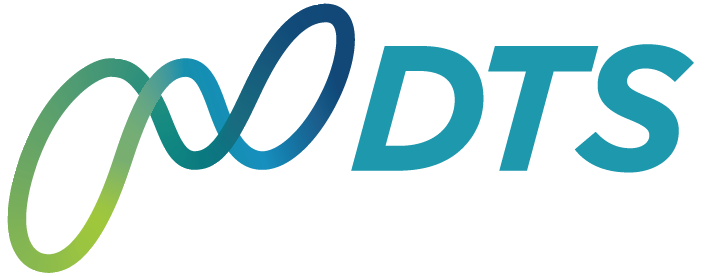 Edward TuorinskyManaging PrincipalDTSEdward.Tuorinsky@consultDTS.com571.403.1841
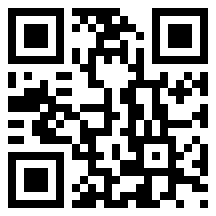